МБ ДОУ   Центр развития ребёнка – Детский сад № 13
Отзывы о нашей работе
Нам приятно ваше внимание
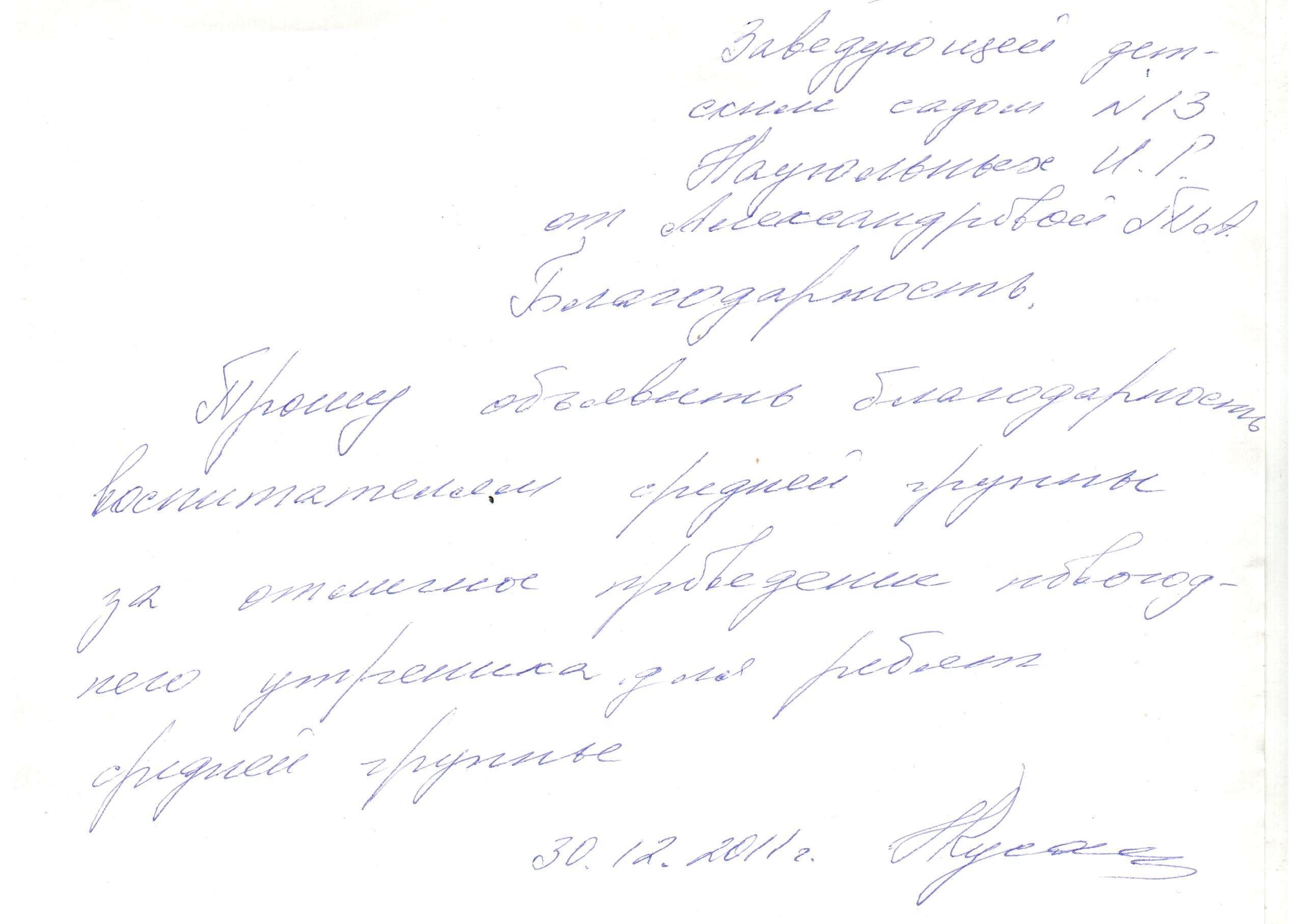 От довольных родителей
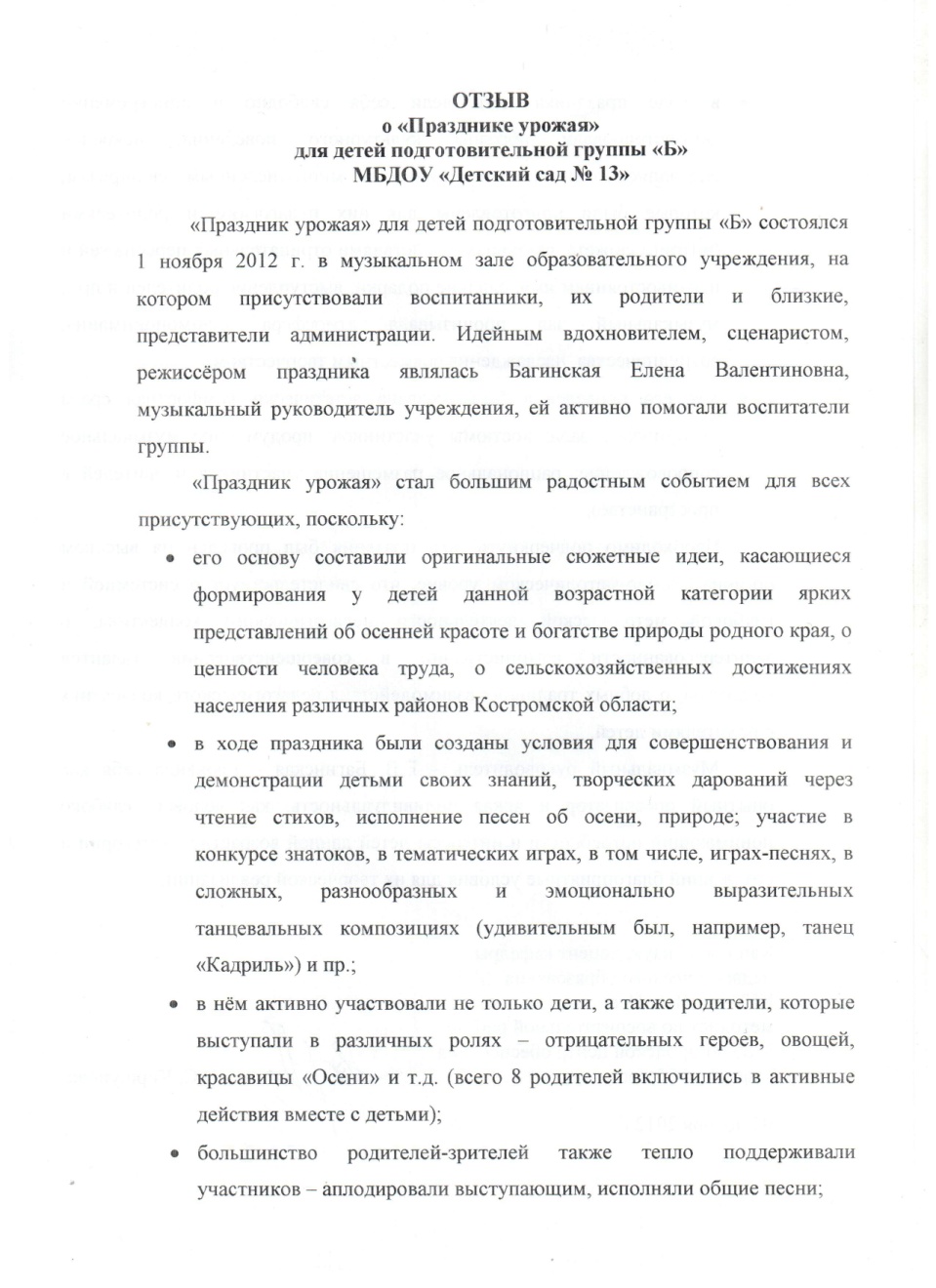 Спасибо нашим воспитателям
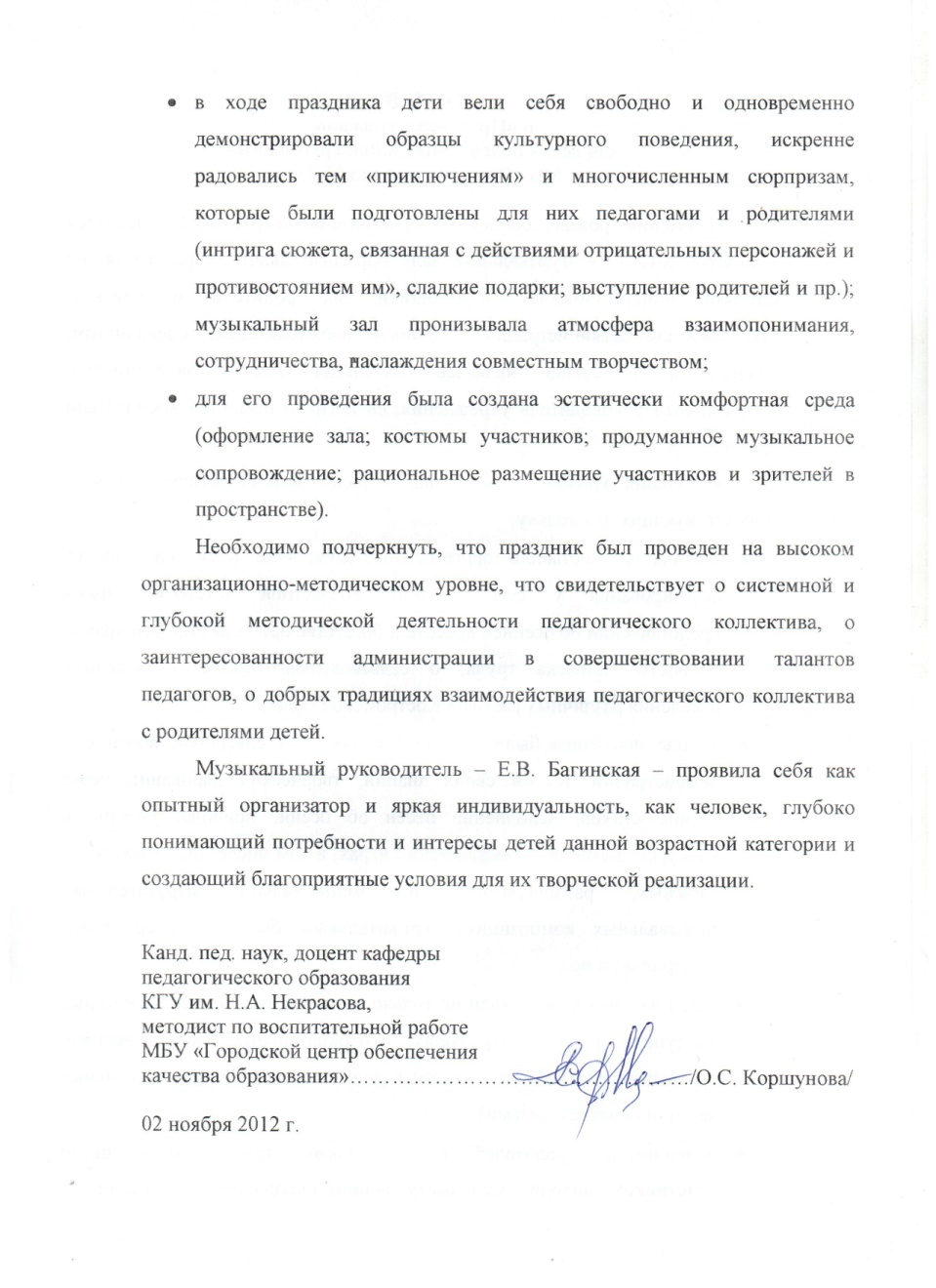 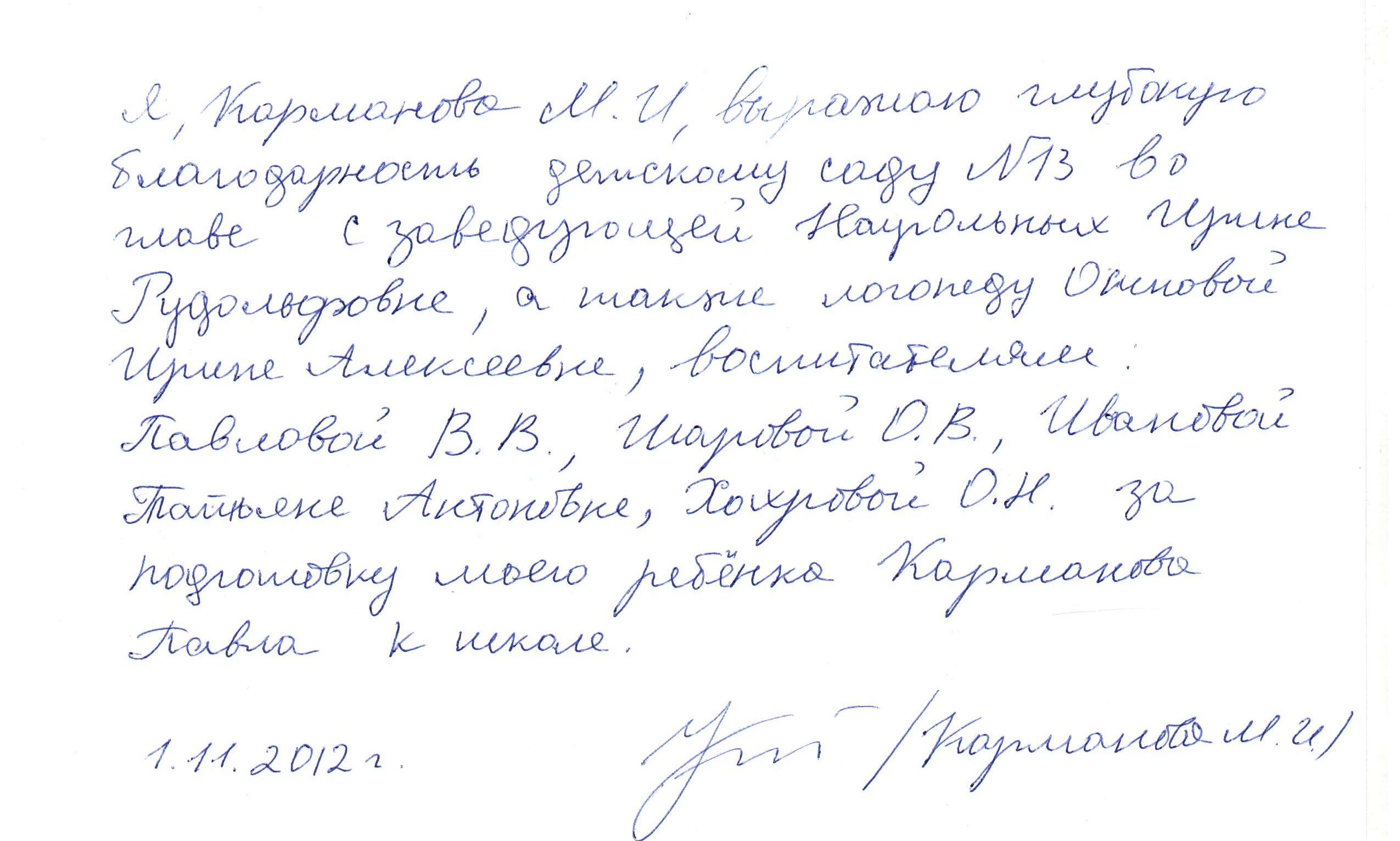 От мамы выпускника